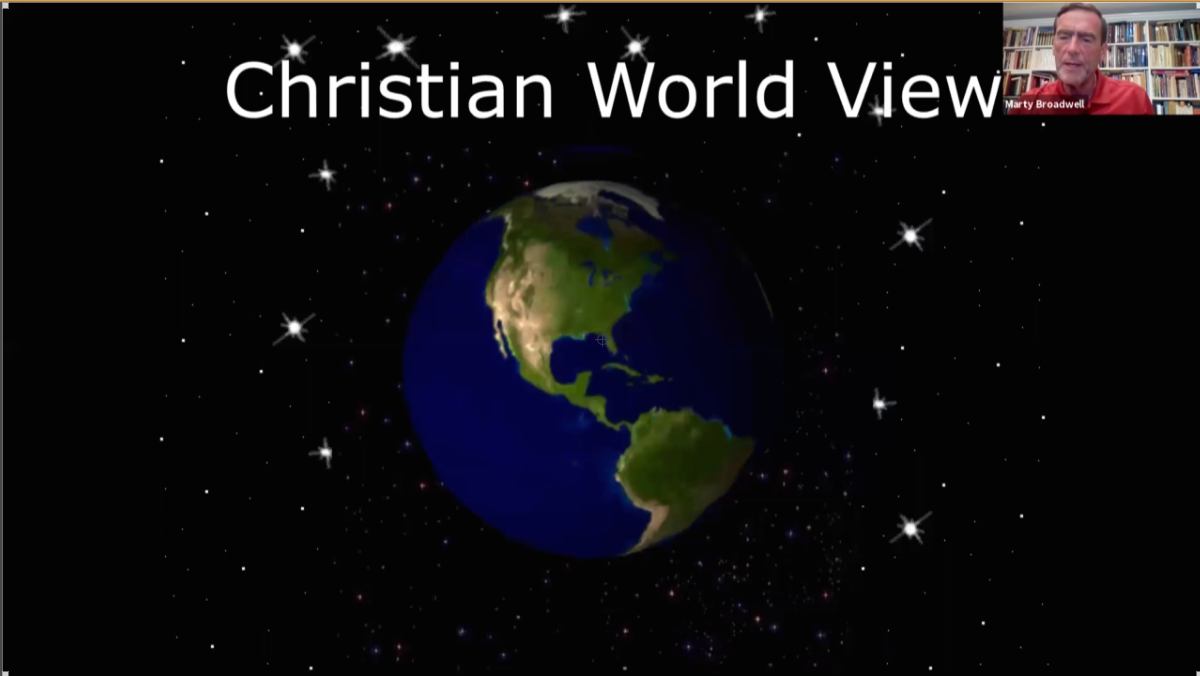 Christian World View Lesson 02  Truth and Knowledge
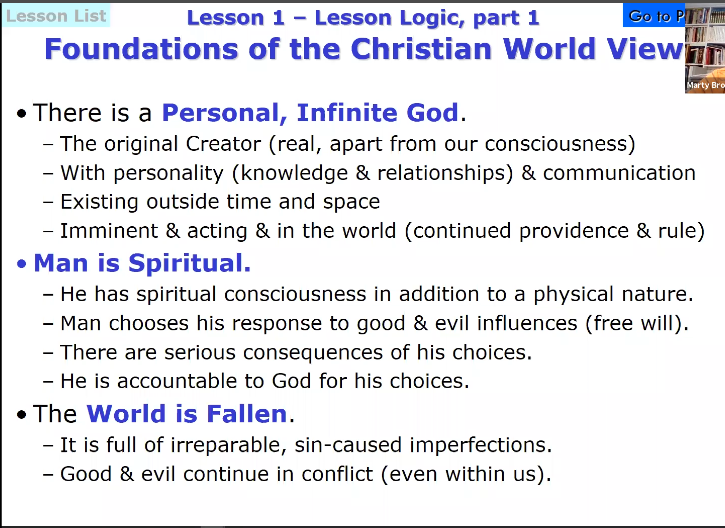 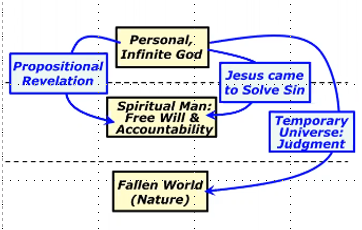 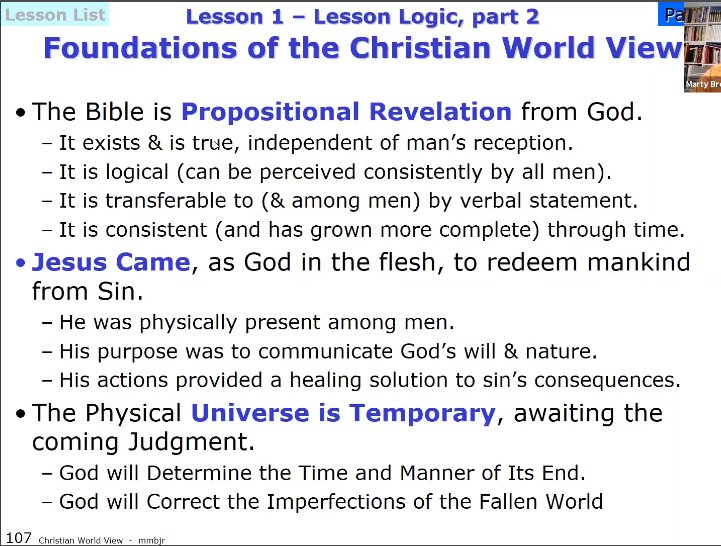 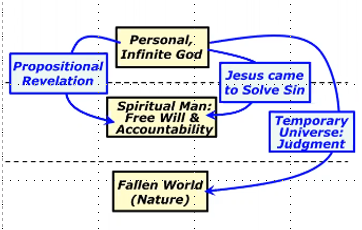 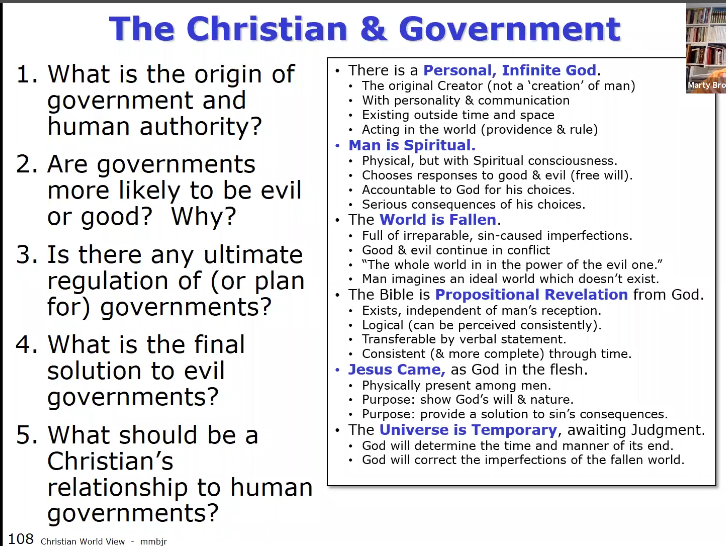 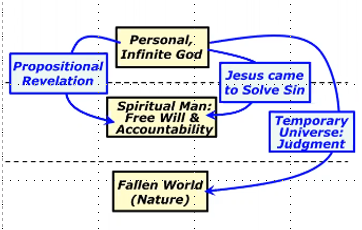 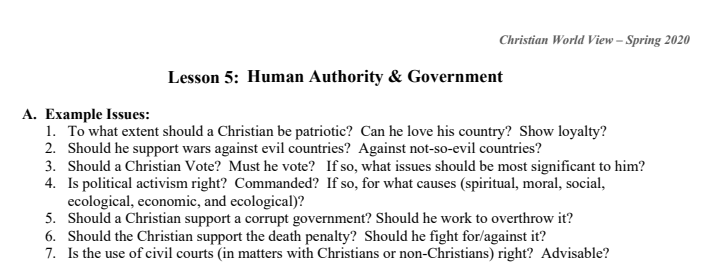 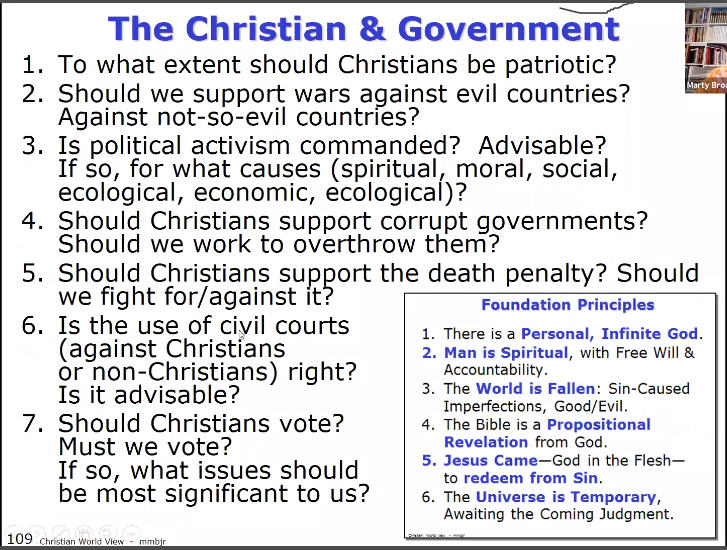 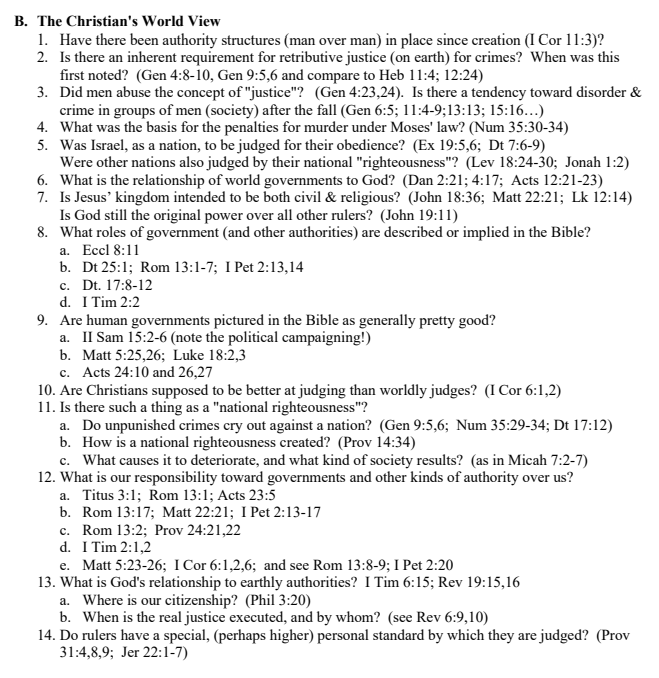 T-Shirt Lady Conversation
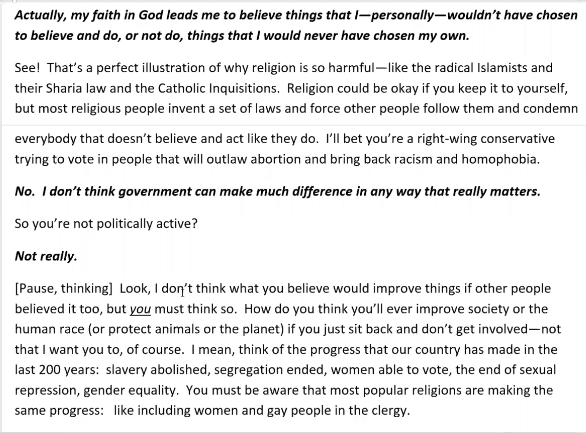 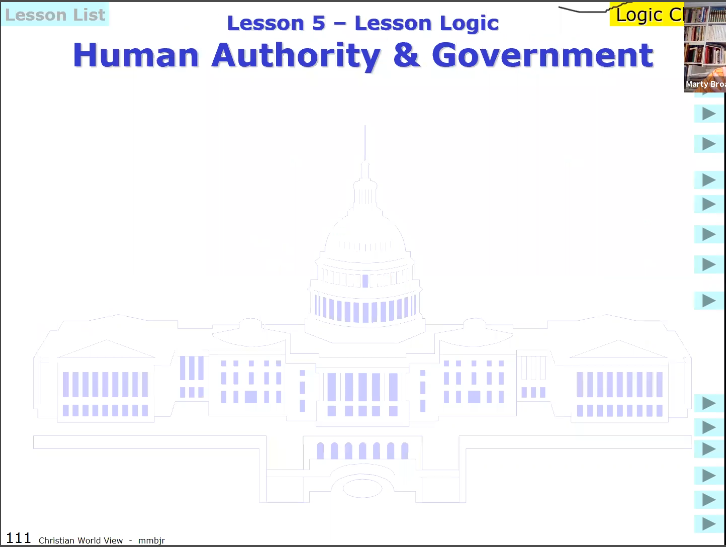 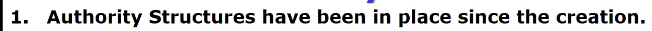 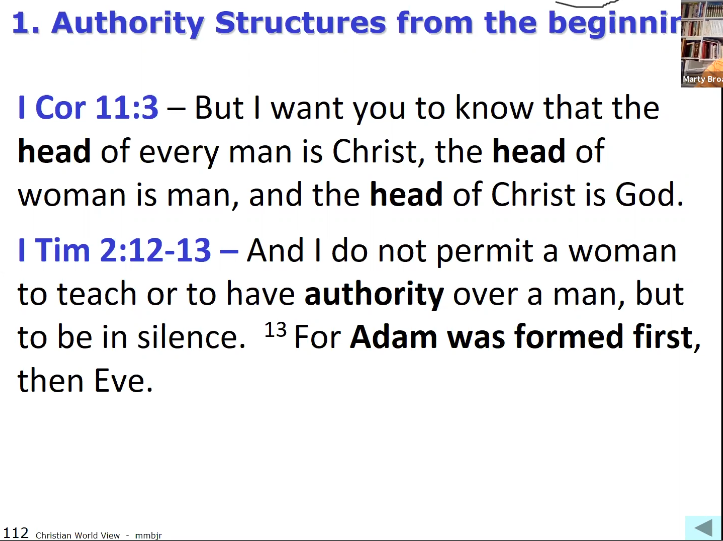 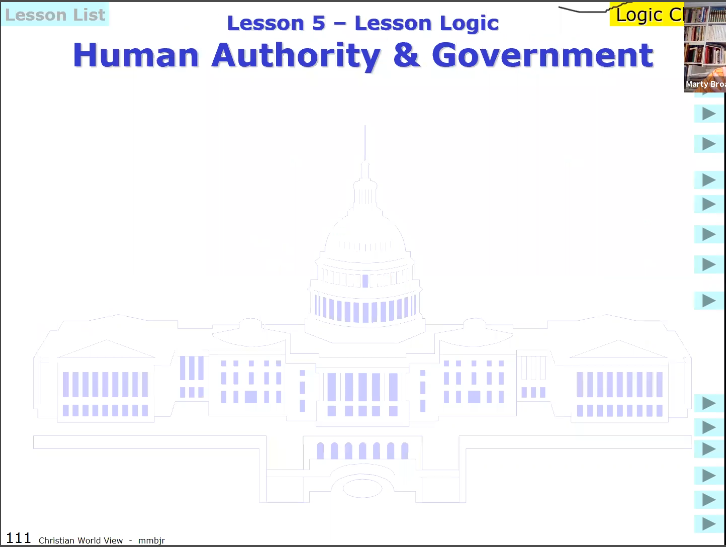 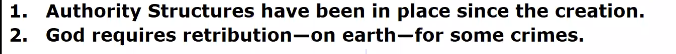 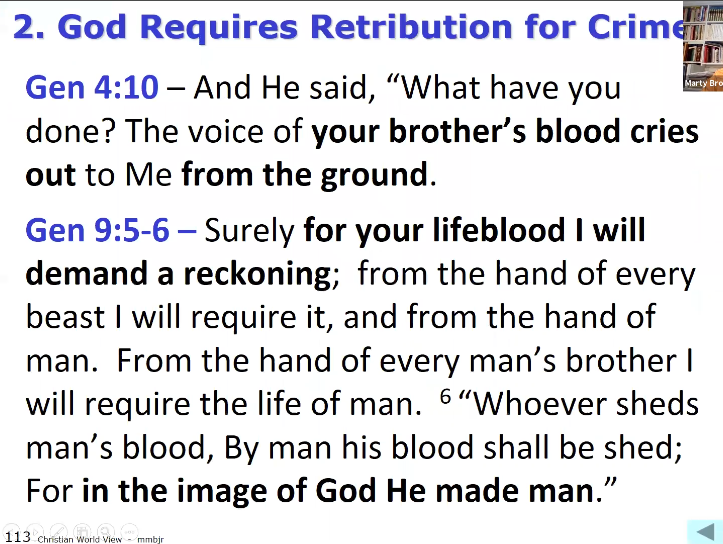 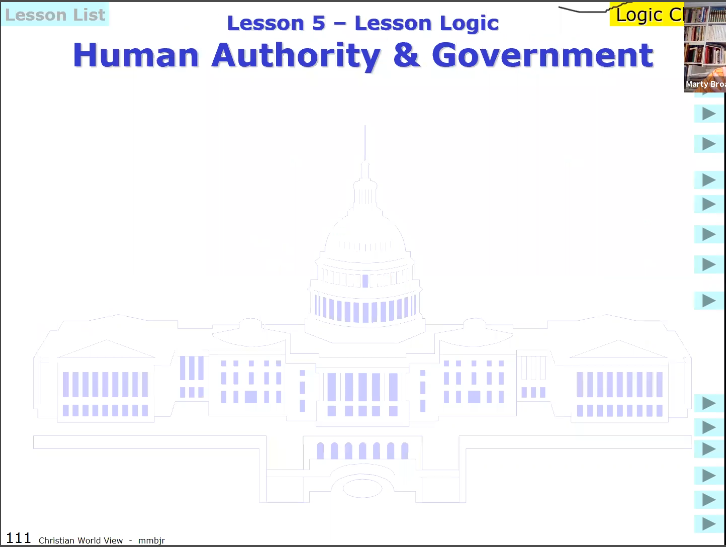 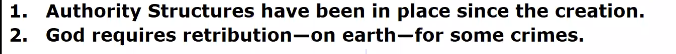 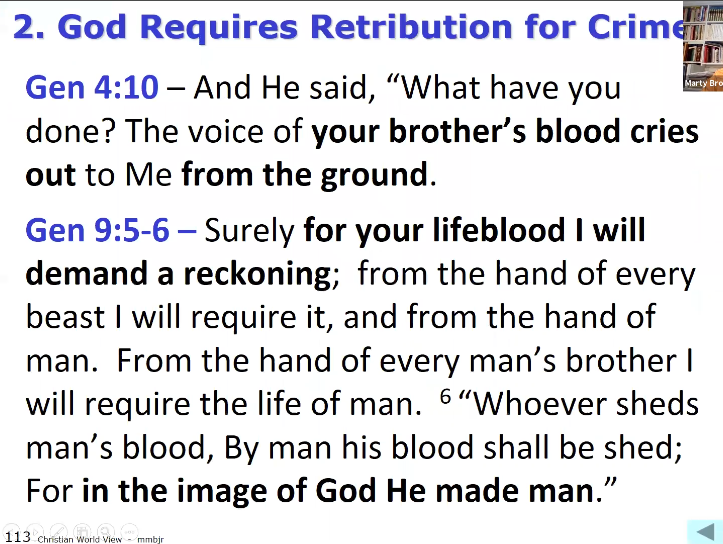 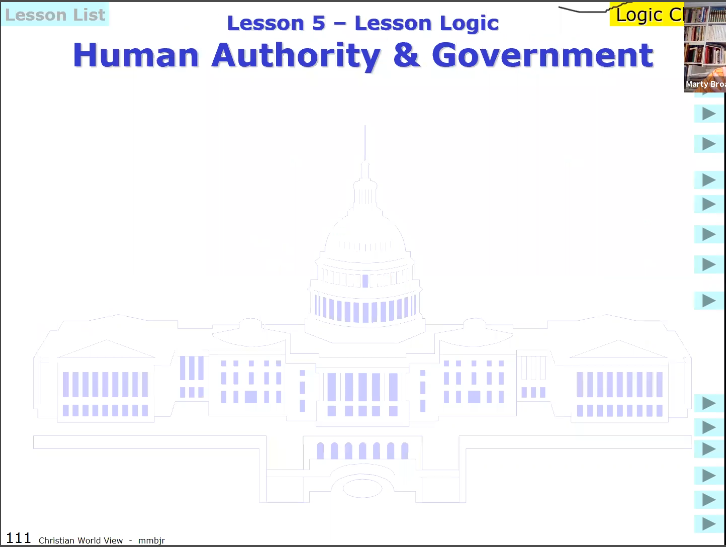 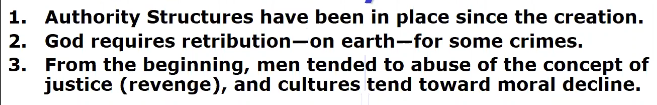 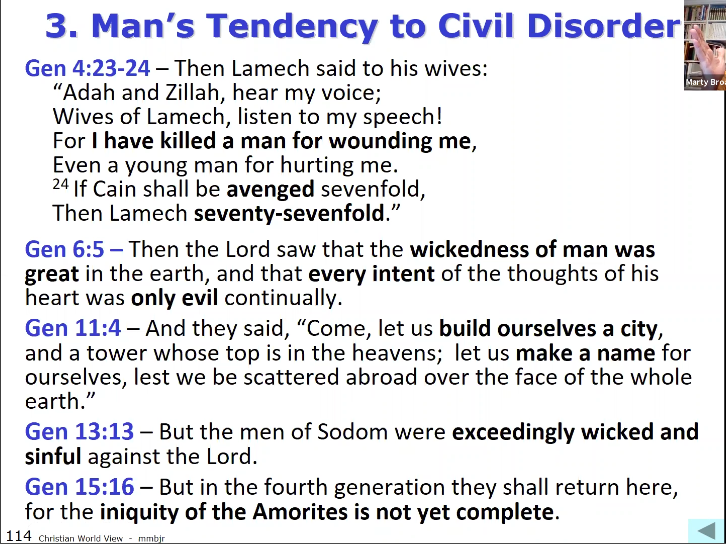 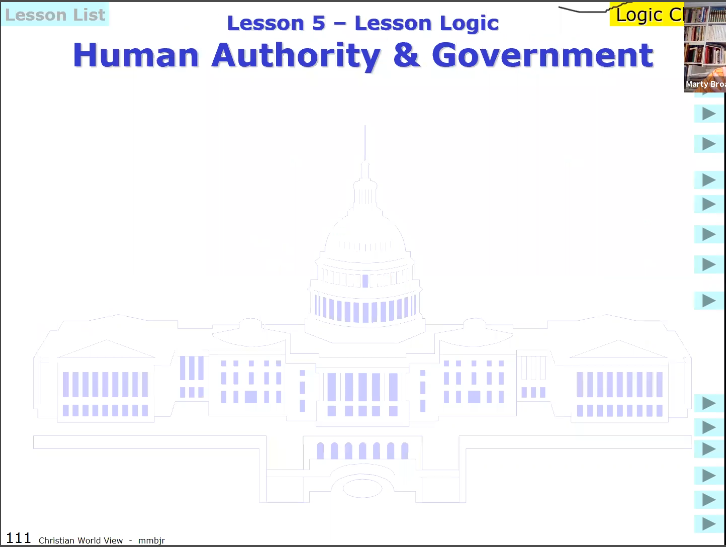 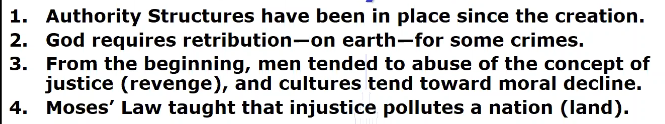 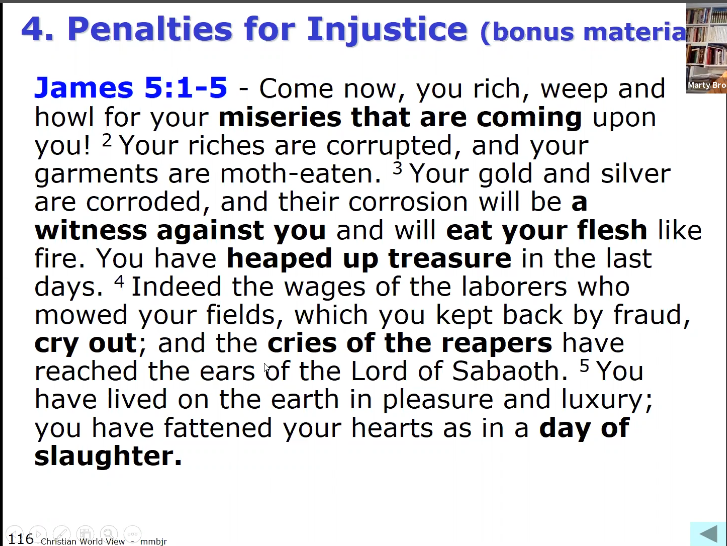 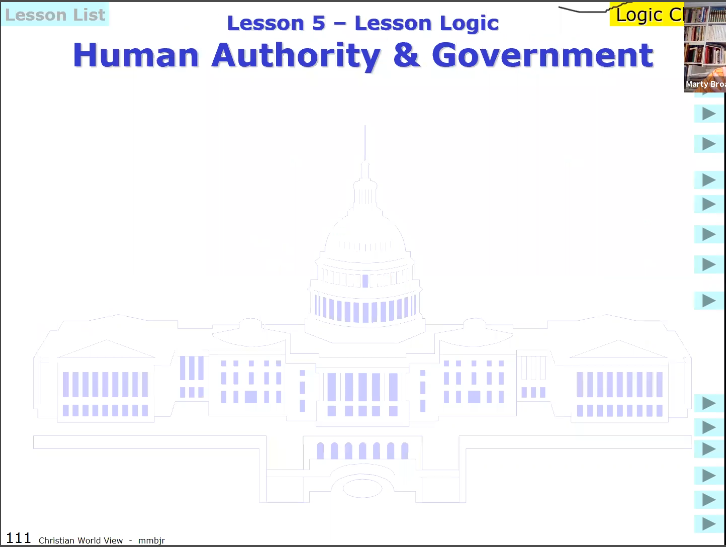 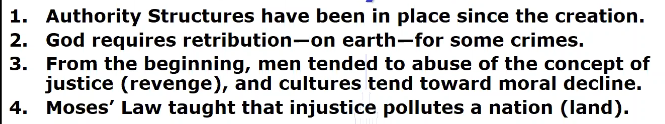 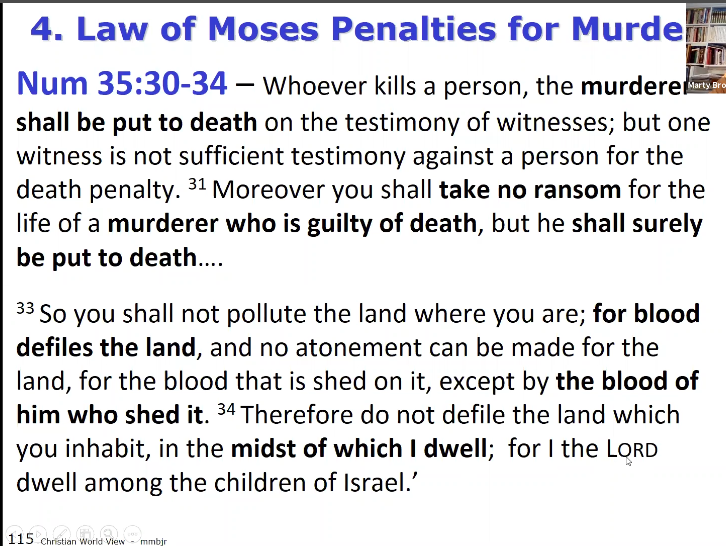 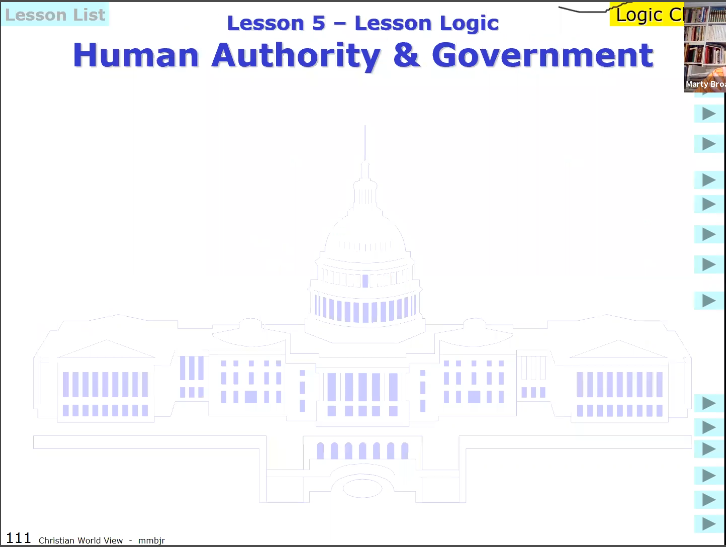 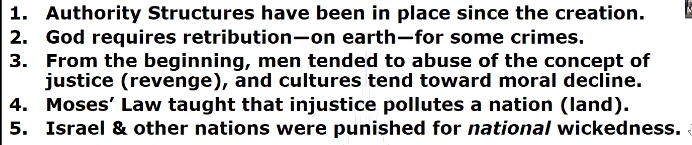 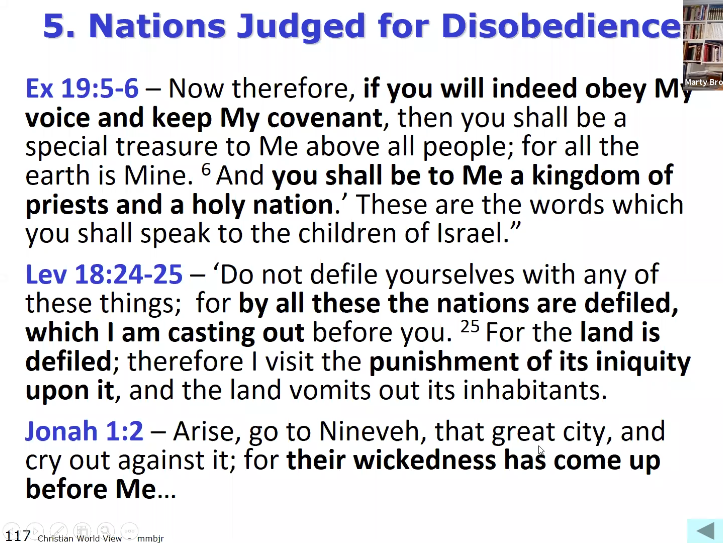 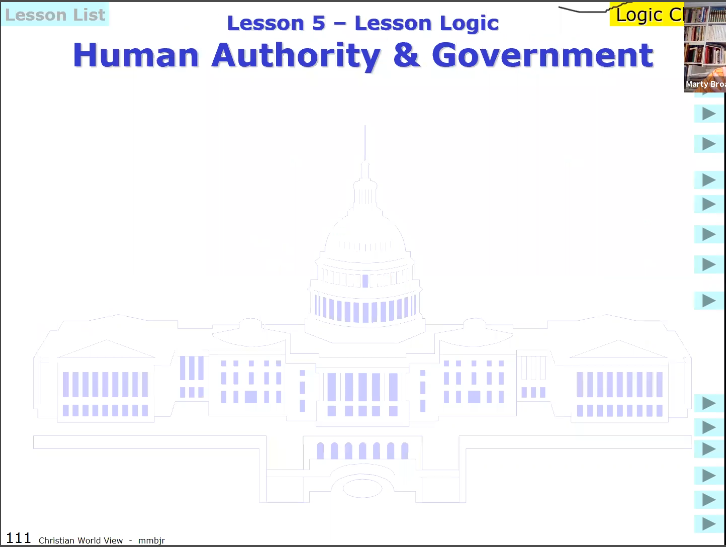 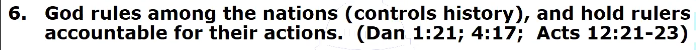 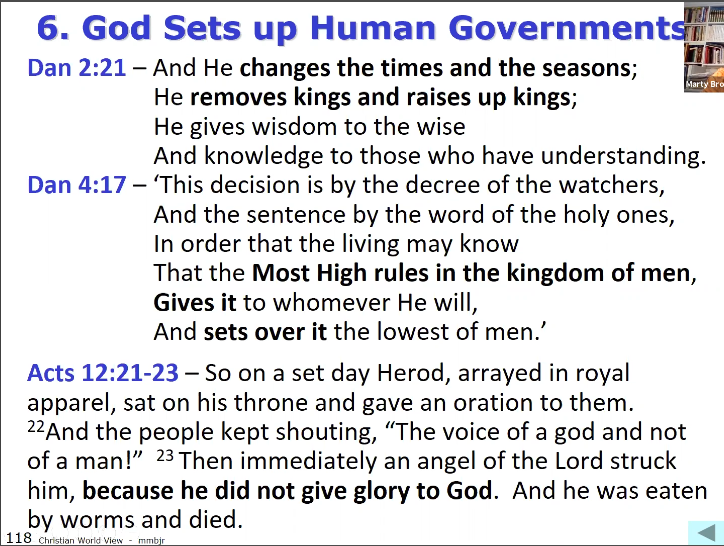 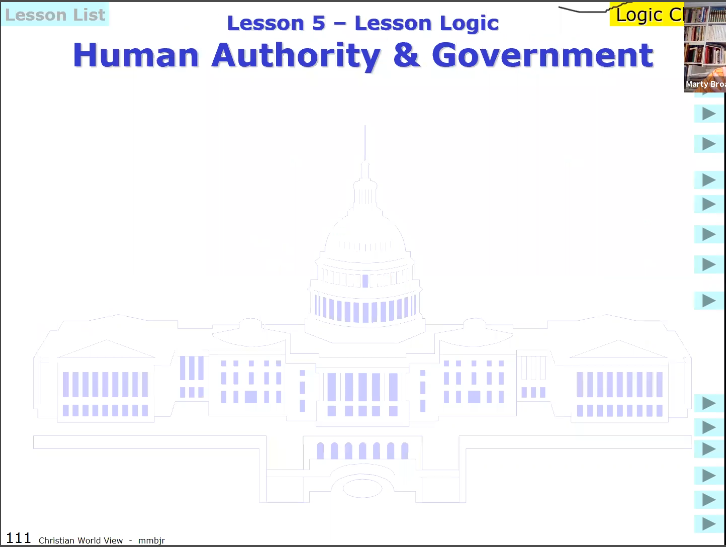 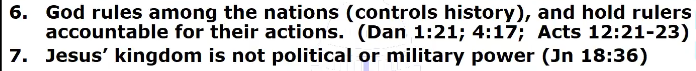 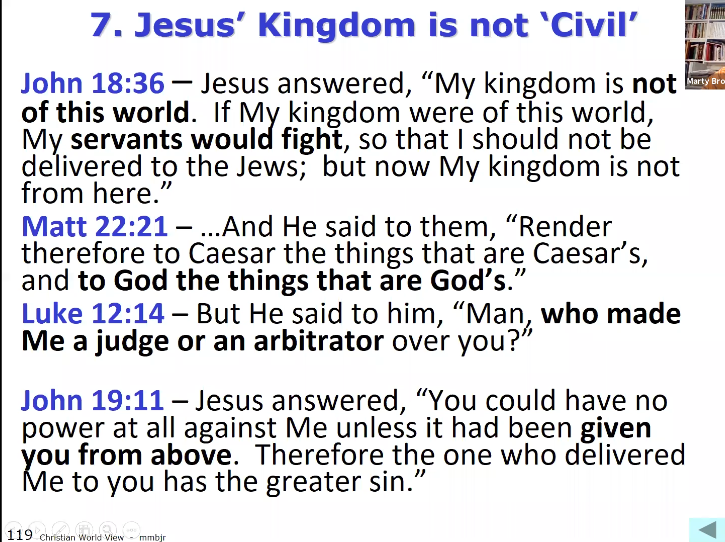 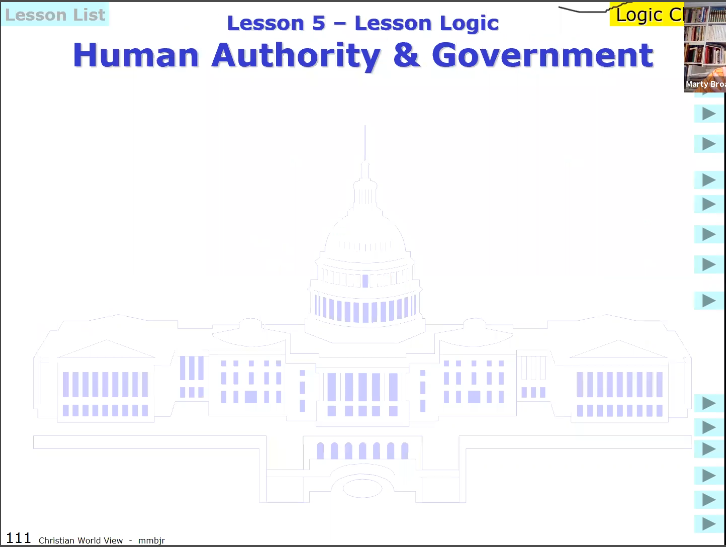 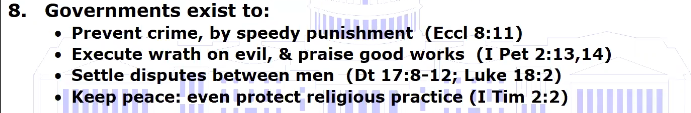 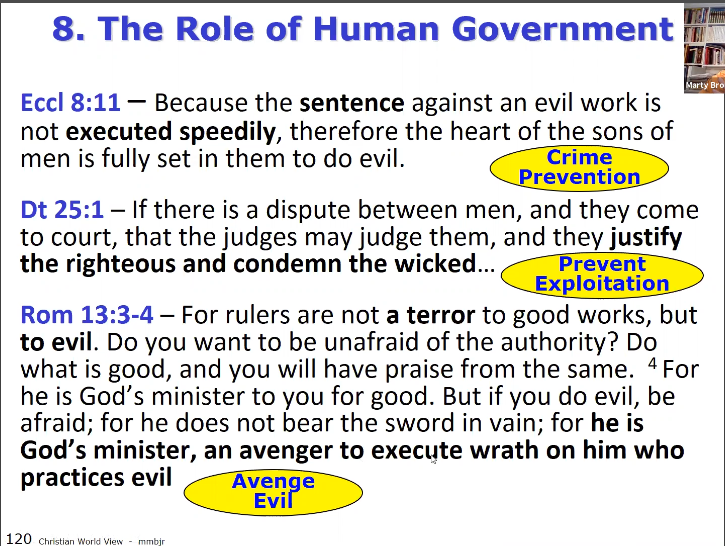 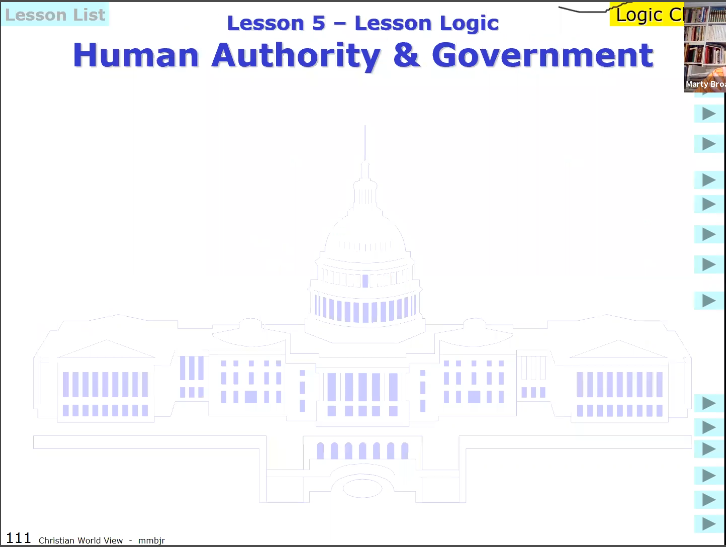 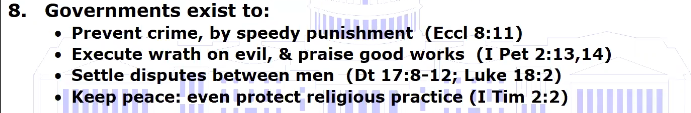 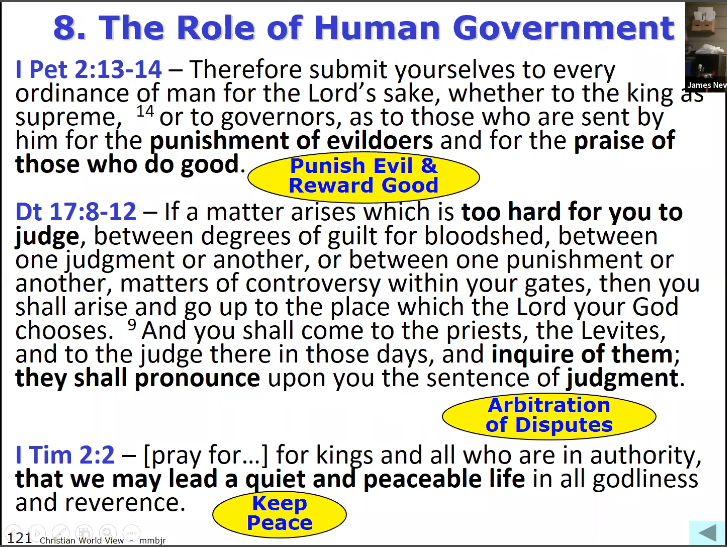 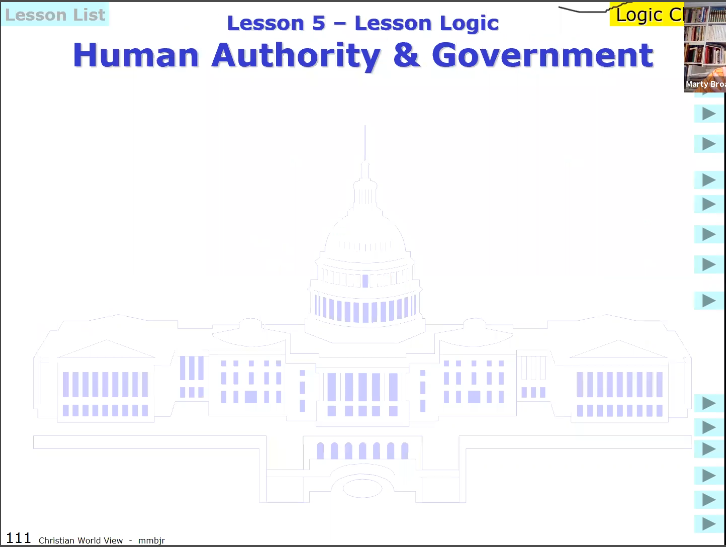 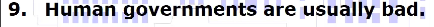 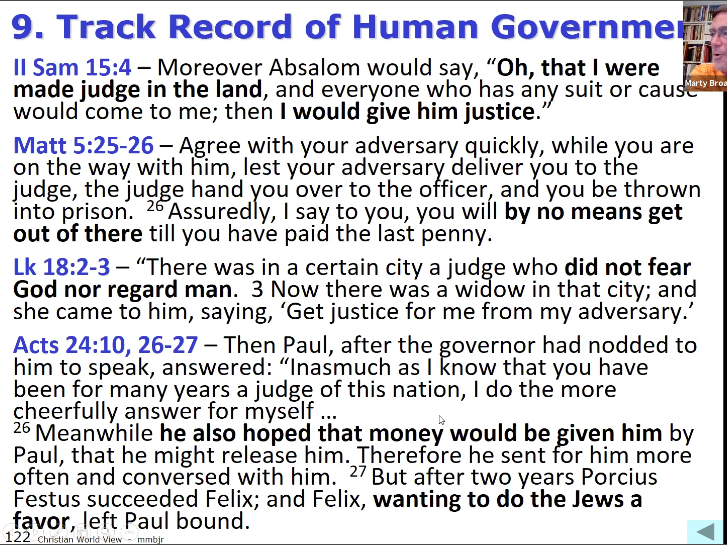 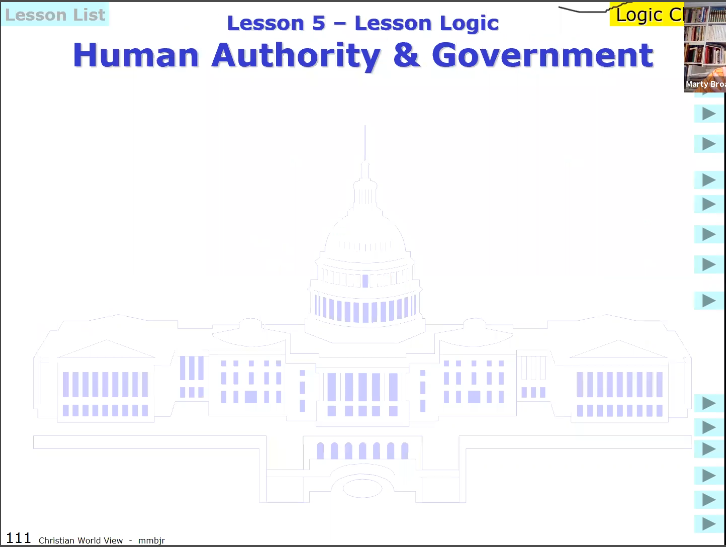 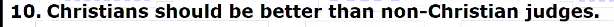 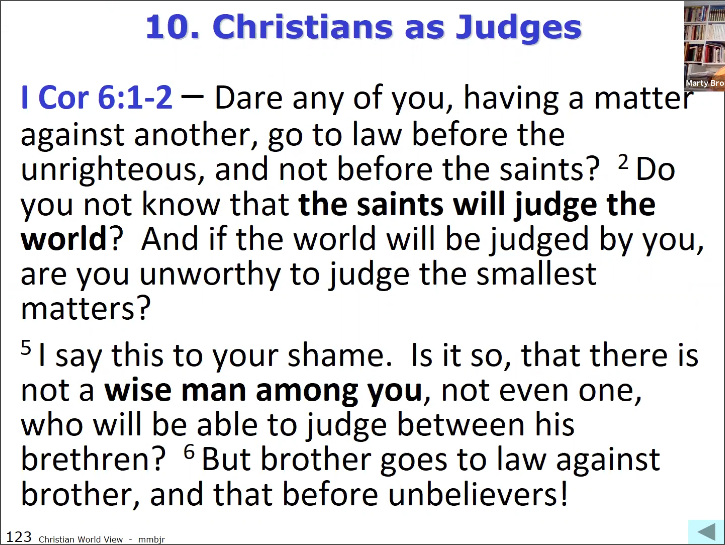 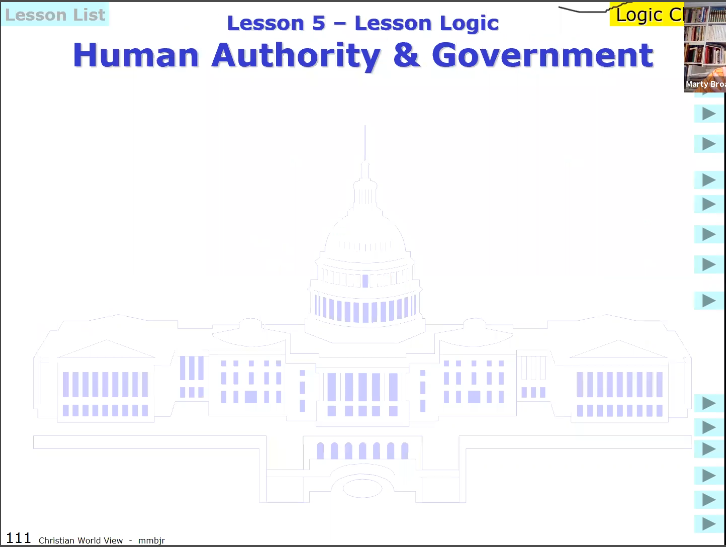 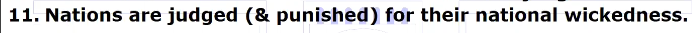 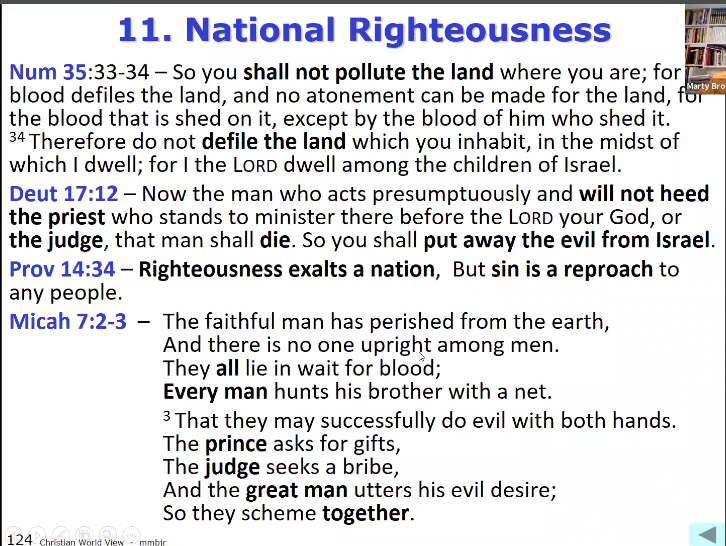 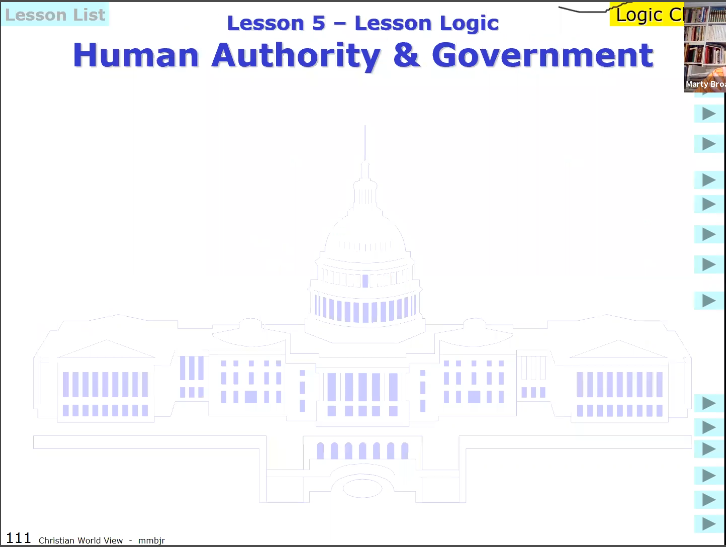 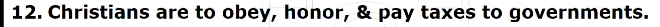 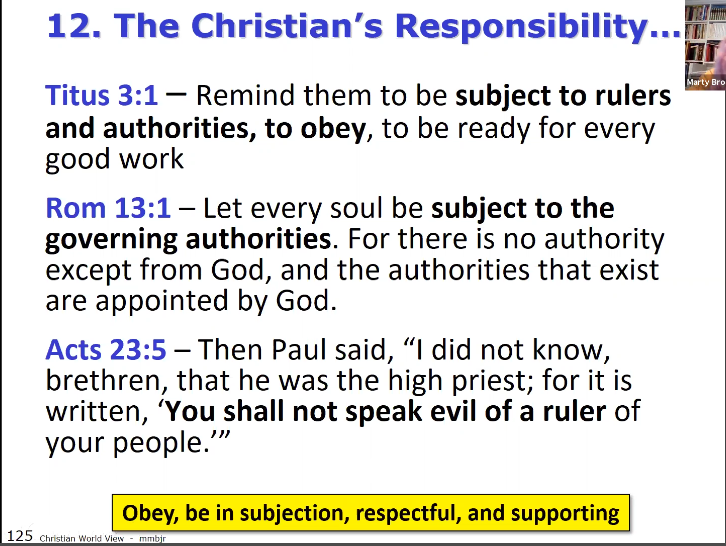 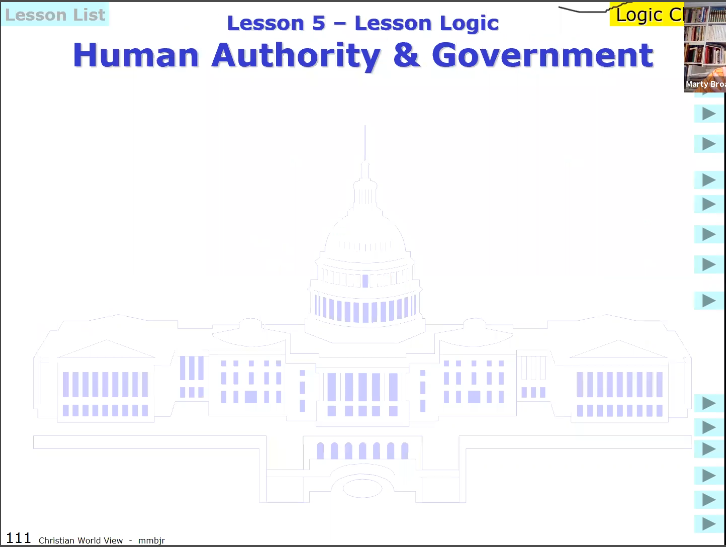 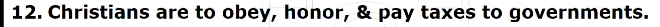 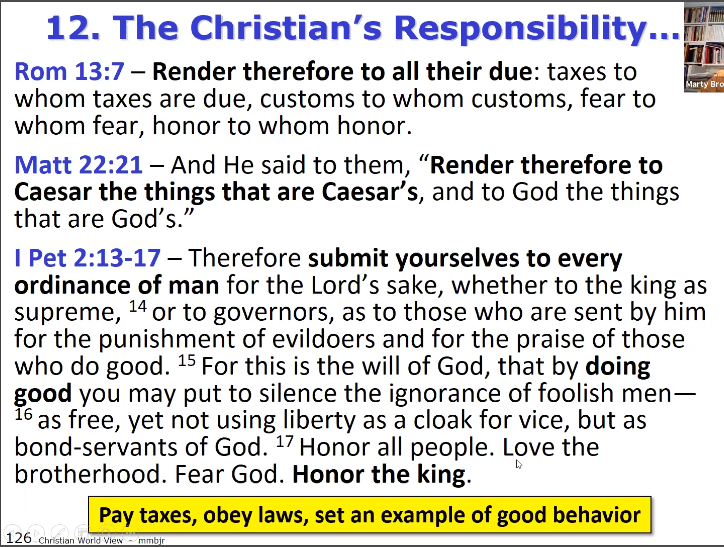 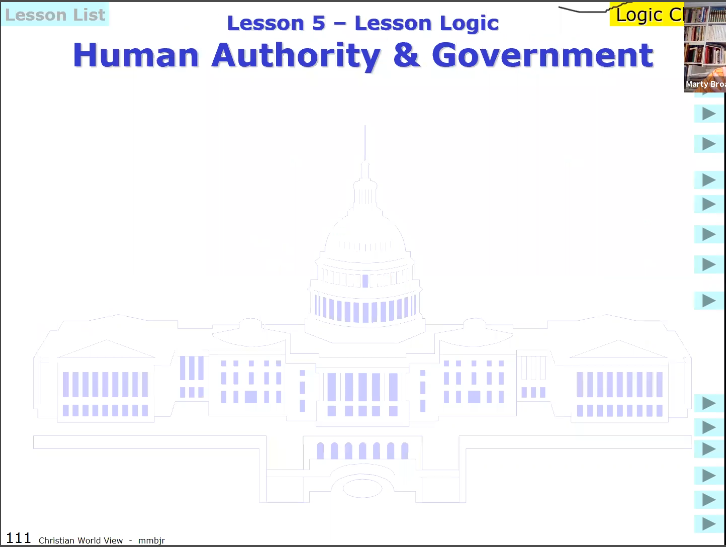 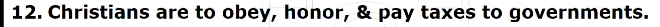 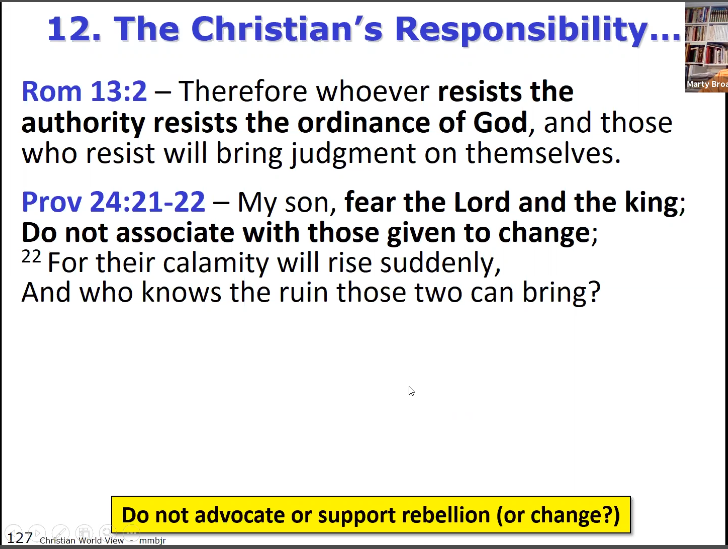 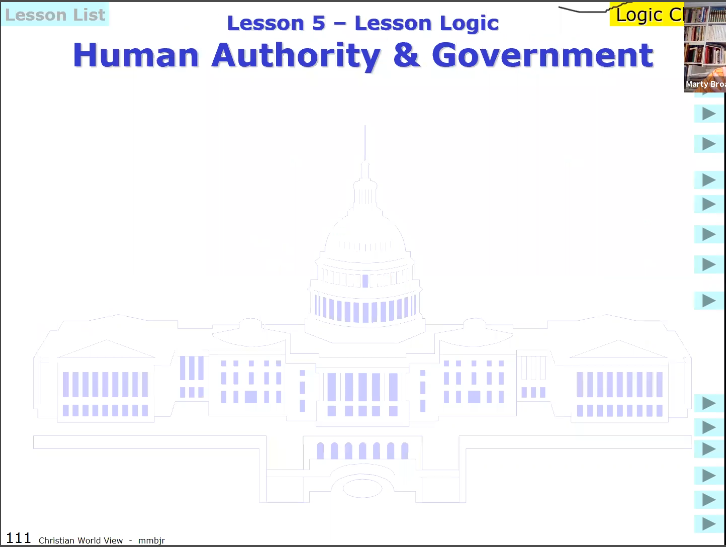 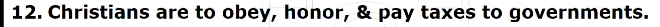 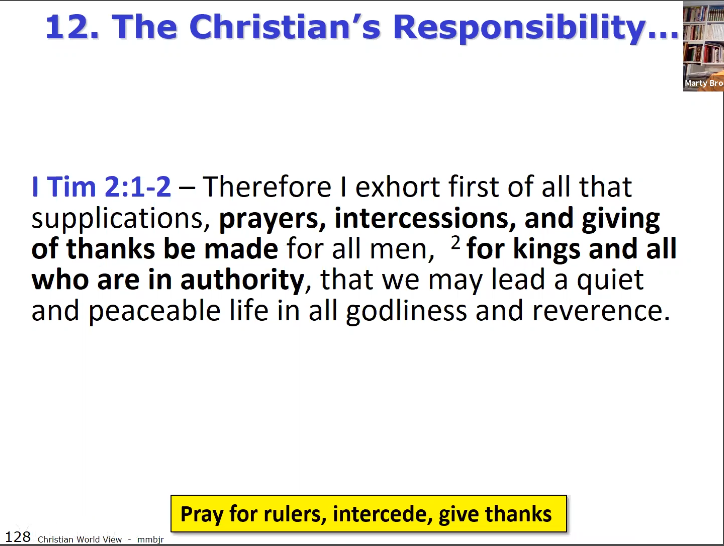 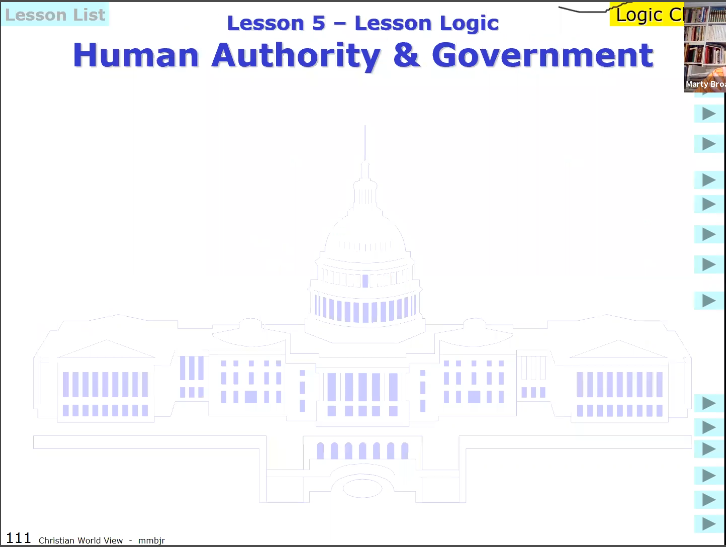 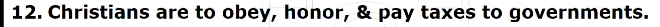 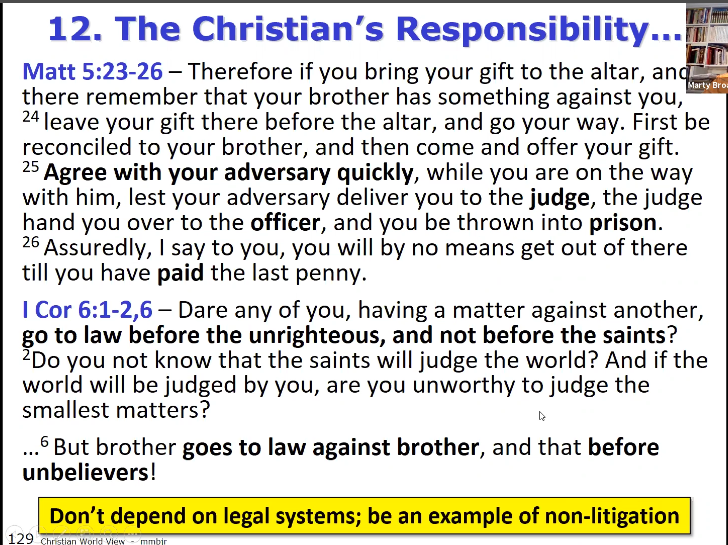 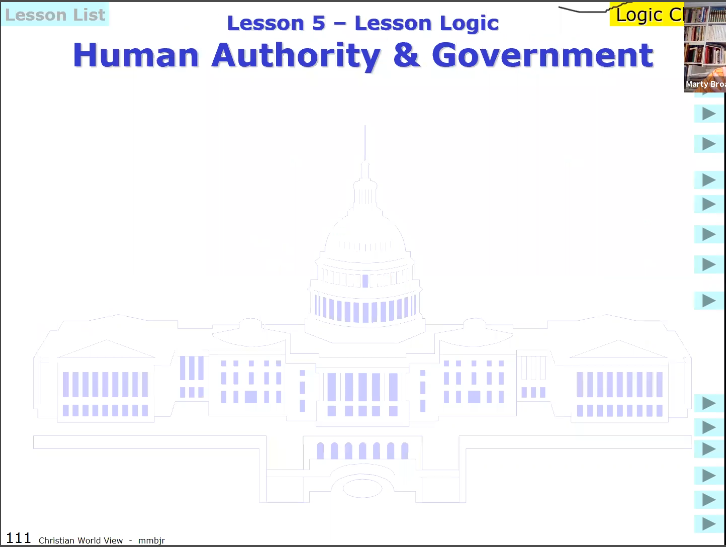 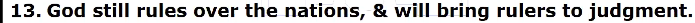 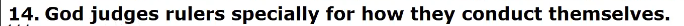 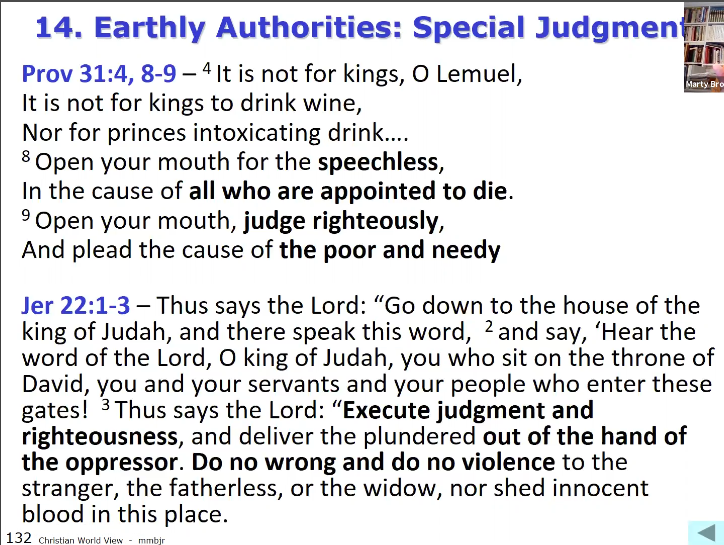 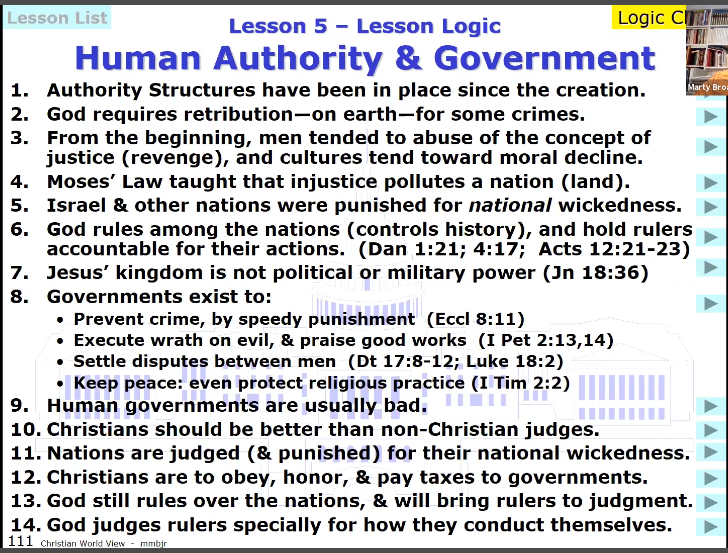 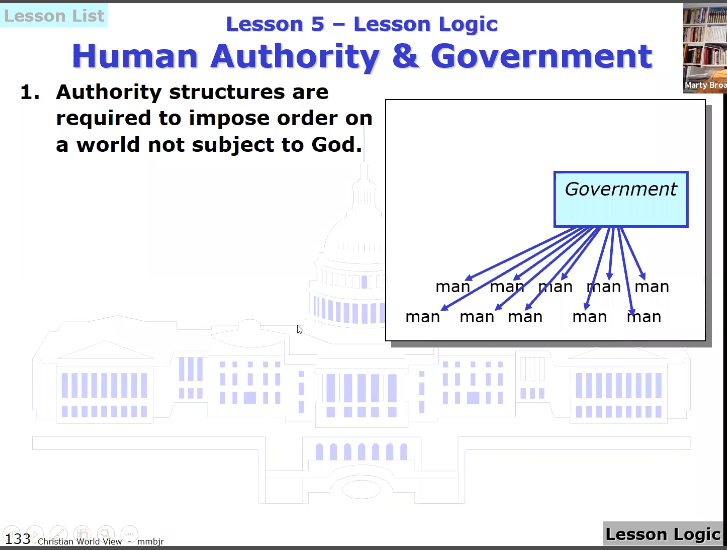 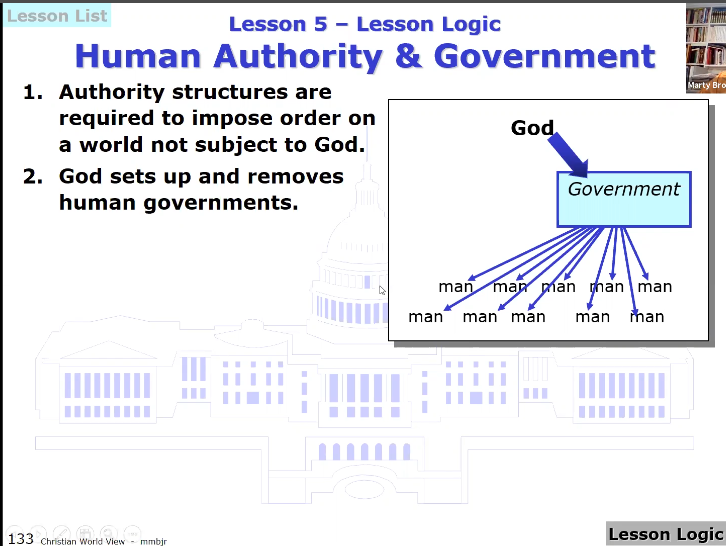 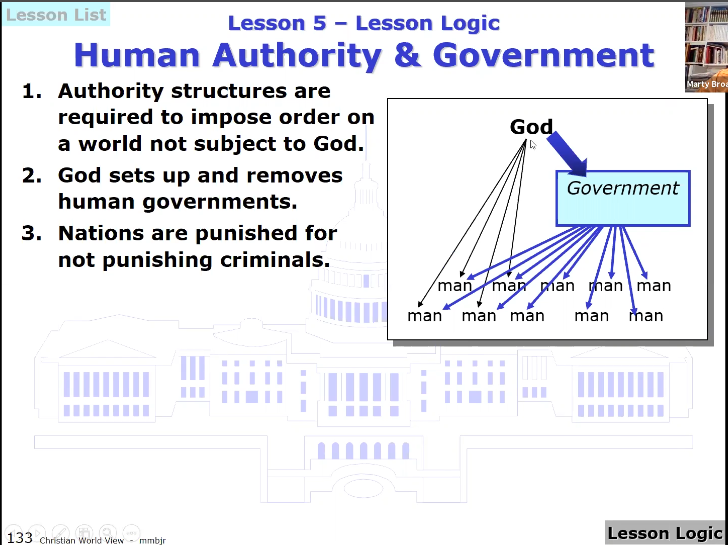 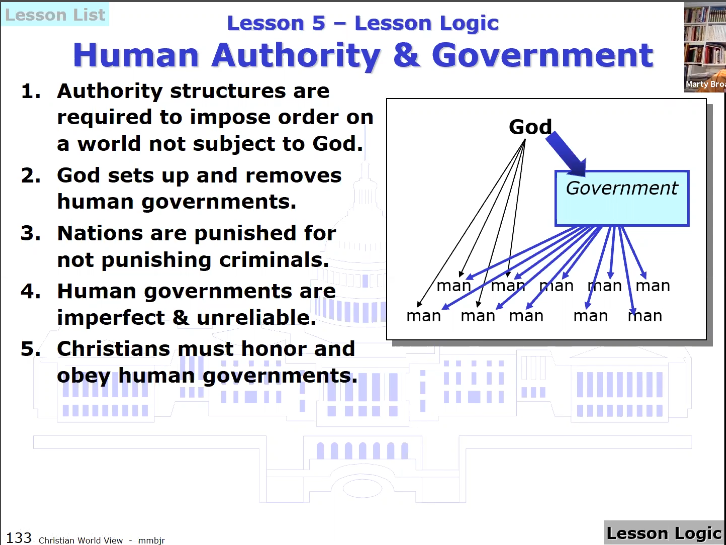 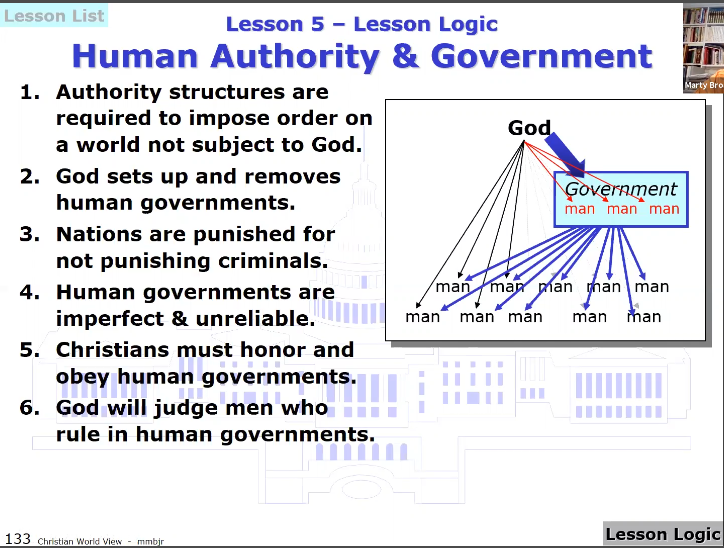 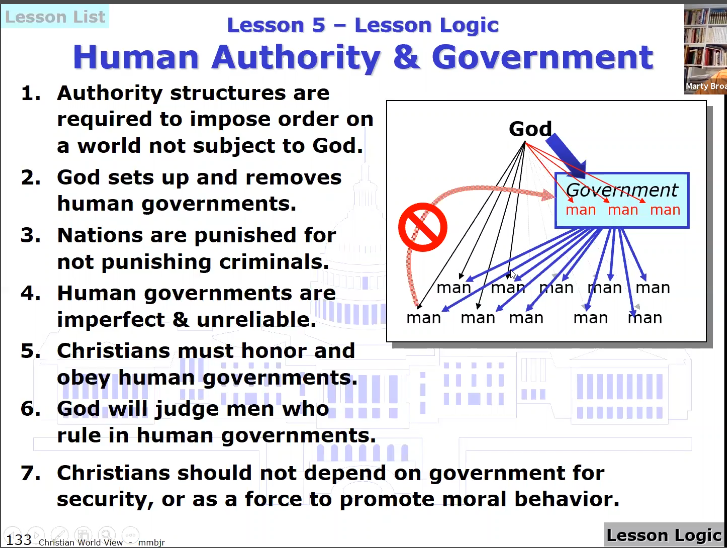 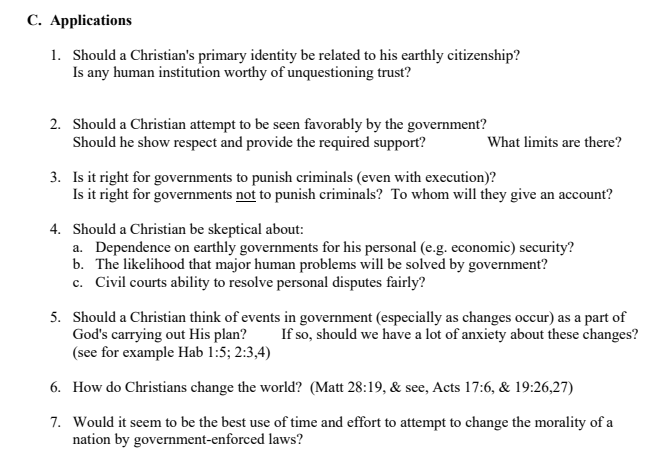 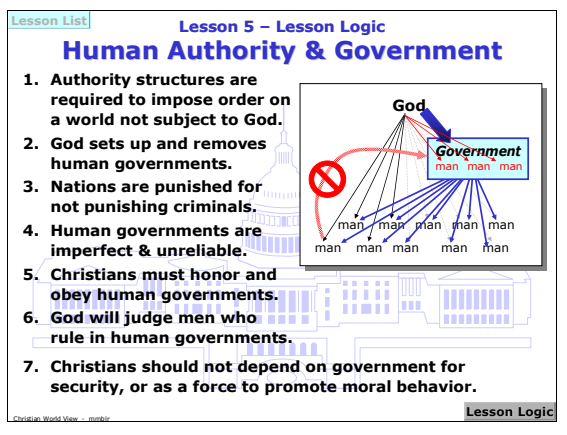